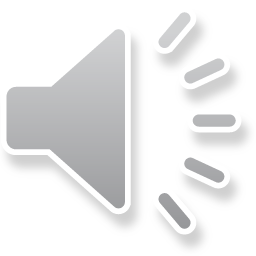 Песенки потешки
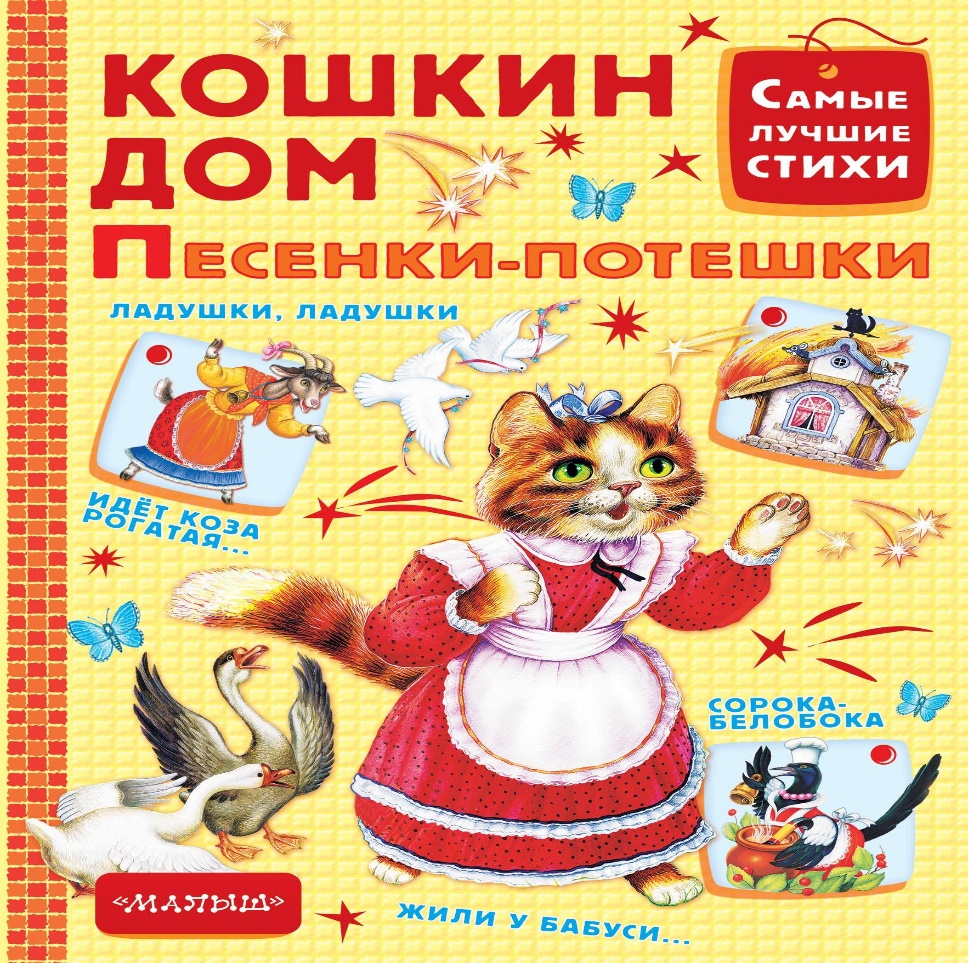 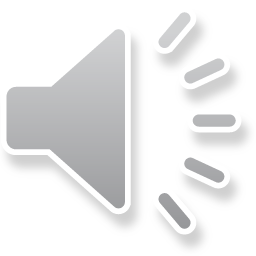 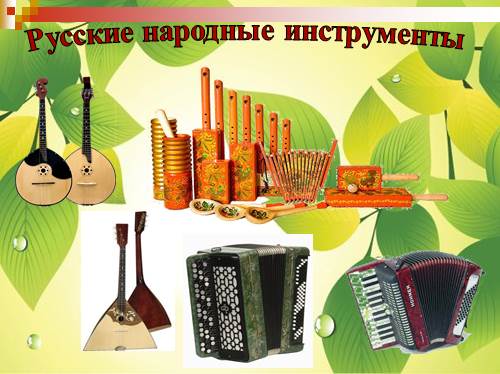 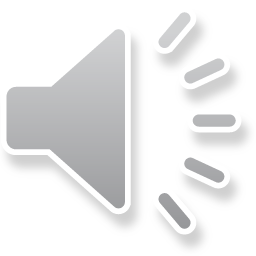 Бубенцы
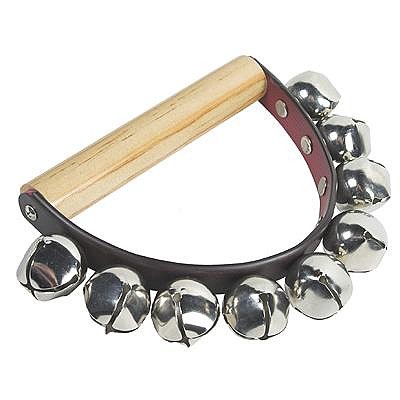 Трещотка
Трещотка                  Коробочка
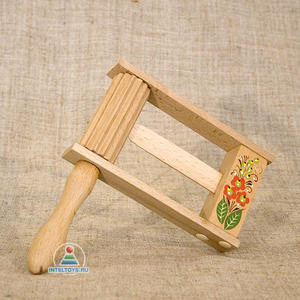 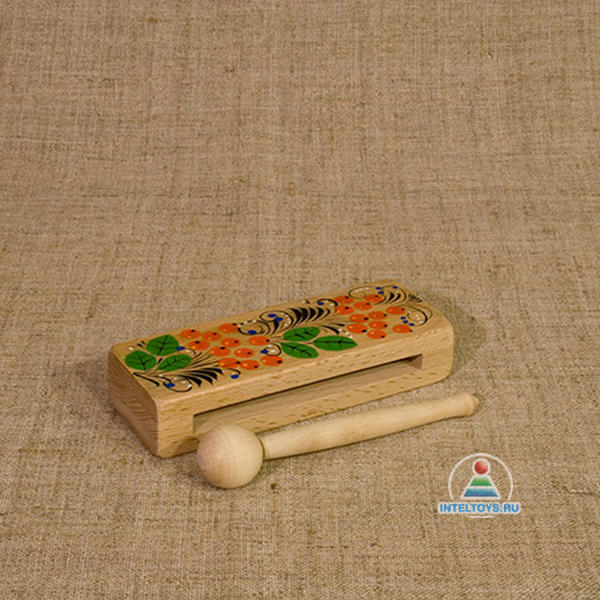 Свирель
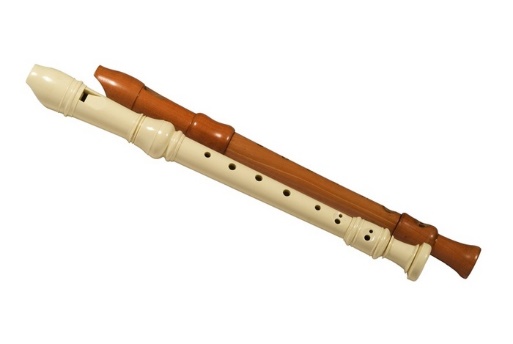 Свистульки
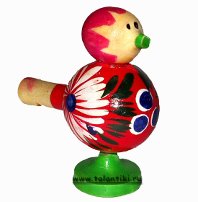 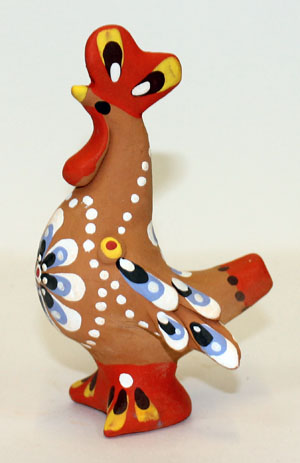 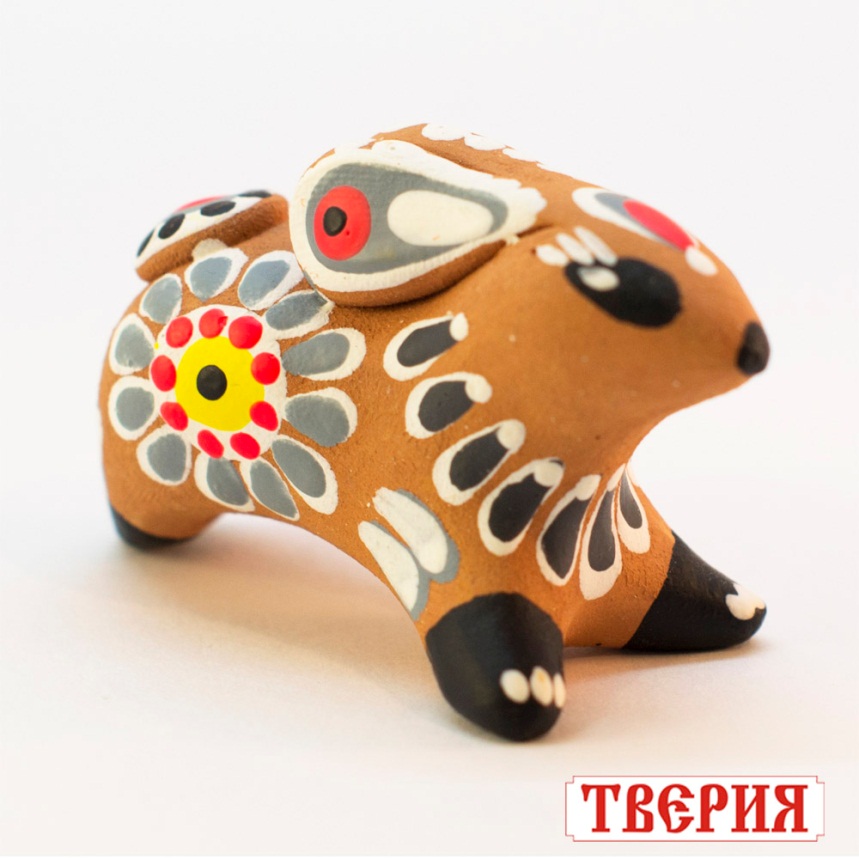 Русская народная песня
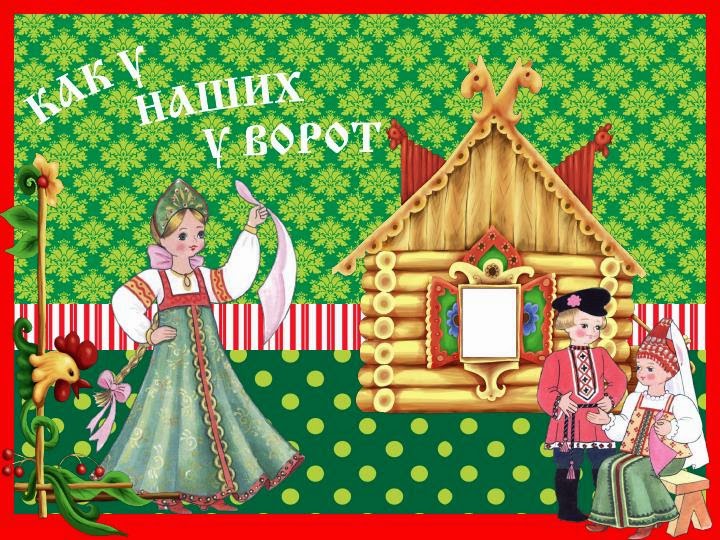 Гусли
Гусли – многострунный щипковый инструмент, их изготавливали из древесины березы, ели, клена, украшали орнаментами. По форме они бывают разные.
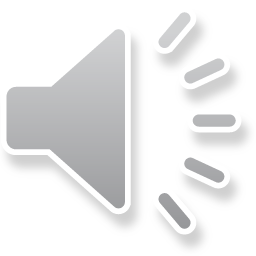 Балалайка
Балалайка – трехструнный музыкальный инструмент, а название произошло от древних русских слов «балагурить», «балакать». По размеру балалайки большие и маленькие.
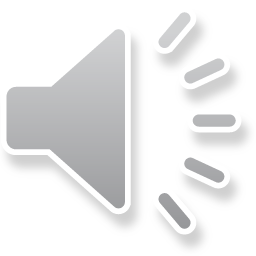 Баян					Гармонь
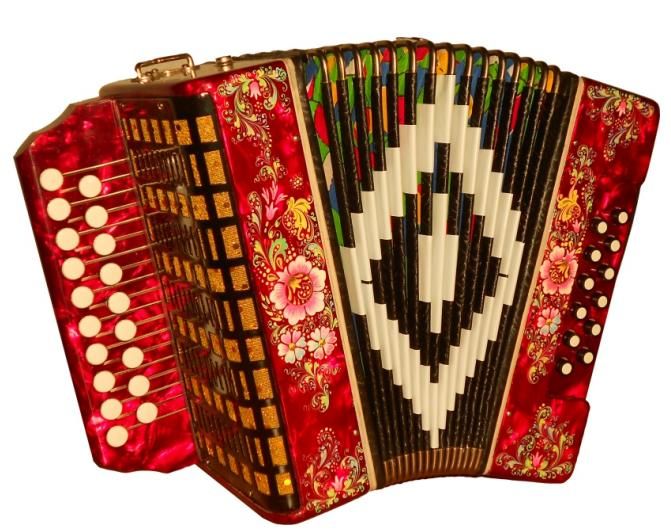 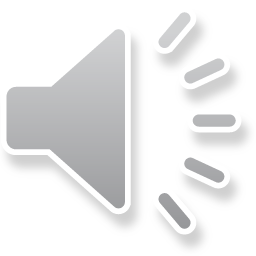 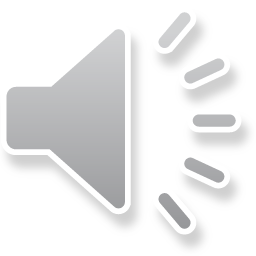 Спасибо за внимание!